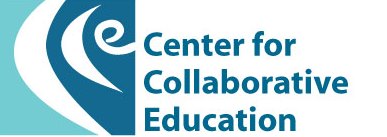 Less Testing, More Learning

November 6 2015
MASS/MASC Conference
1
Goal
Provide a sense of what other states are doing and thinking about in relation to state accountability systems
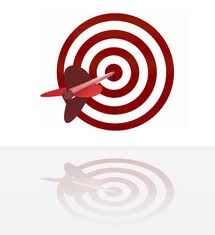 2
Developments in Education
Standardized testing has done little to close achievement gaps by race, income, & language 
Common Core Standards focus more deeply on critical thinking and deeper learning
New research on the importance of building skills and dispositions of an effective  learner
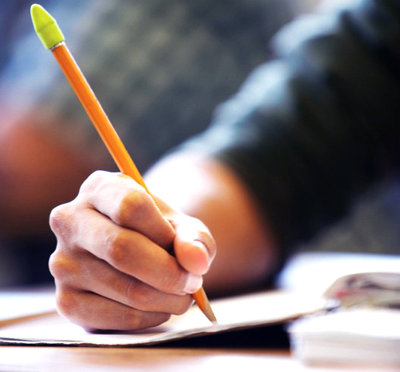 3
[Speaker Notes: ADD A PICTURE OF SOMEONE TAKING A PAPER AND PENCIL TEST


Increasing concerns about the impact of too much standardized testing taking away from learning time, testing that does not further learning, and that narrows the curriculum

MA still has some of the widest gaps in the nation

Dispositions (e.g., perseverance, self-direction, communication, collaboration, creativity)]
What Does the Community Say About What’s Important to Learn?
4
And What Our High Schools Should Look Like?
5
CCSSO Accountability Advisory Committee (2013)
Three recommendations:
Accountability systems should include a broad range of indicators that better assess readiness for college, career, and citizenship 
Districts and schools should have flexibility to establish some priority outcomes for which they will be held accountable
Accountability systems should permit flexible testing approaches.
6
A Progression of Assessments – Linda Darling-Hammond
7
Three different models of education accountability systems
8
New Hampshire
Performance assessment for competency education - PACE
9
Performance Assessments for Competency Education
GOAL: Create a state accountability system with performance assessments as a primary determinant of student and school progress that can eventually be expanded statewide

PACE reflects the belief that most students are better able to demonstrate their competency through multiple assessment measures that approximate real-world demonstrations of competency
10
[Speaker Notes: Driving test example]
Building Assessment Literacy
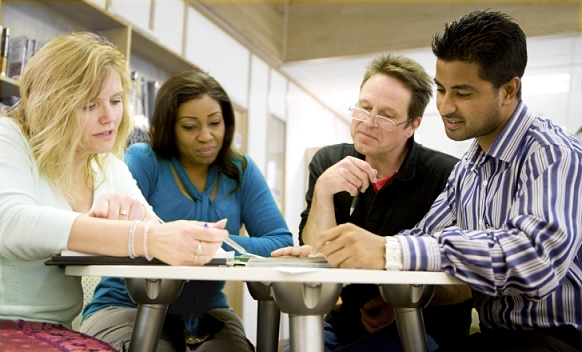 Year-long institutes for district teams on performance assessments
Statewide, CCSS-aligned competencies and dispositions 
Task bank of common performance assessments
Volunteer districts for PACE pilot
11
[Speaker Notes: ADD PICTURE OF PEOPLE WORKING TOGETHER OR TALKING AROUND A TABLE]
Comparability
Need to ensure comparable “annual determinations” of proficiency

How to accomplish this?
Provide lots of local flexibility, but require certain “common” performance assessments to both calibrate local scoring and evaluate comparability

Adapted from Scott Marion slide, Center for Assessment, 2015
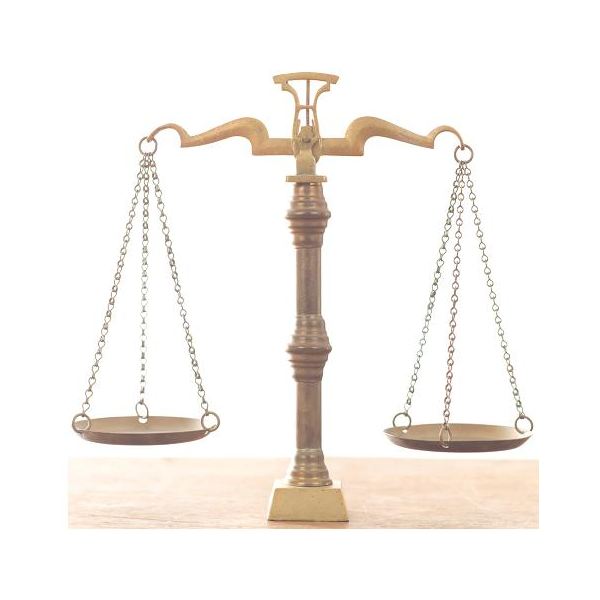 12
[Speaker Notes: ADD A PICTURE OF A BALANCE SCALE (THE ONES WITH PLATES ON EITHER SIDE AND YOU TRY TO PUT EQUAL WEIGHTS ON EACH PLATE TO BALANCE THEM? DOESN’T HAVE TO BE EXACTLY EQUAL, THOUGH).]
PACE: What Does It Look Like?
13
Task Validation and Calibration Sessions
Regional teams give feedback on tasks using protocols to ensure alignment, fairness, validity
Field testing
Scoring sessions across districts
Goal: Make consistent evidence-
	based evaluations of student work
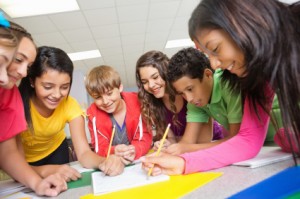 14
[Speaker Notes: ADD PICTURE OF STUDENT OR STUDENTS WORKING ON OR PRESENTING A PROJECT]
New York
New York Performance Standards consortium
Consortium of 28 schools pioneering an accountability system based on performance assessment
15
NYPSC Accountability System
“Developed an assessment system that leads to quality teaching, that enhances rather than compromises our students' education”
Graduation level performance-based tasks/rubrics aligned to NY Learning Standards
Analytic literary essay
Social studies research paper
Original science experiment
Application of higher level mathematics
16
[Speaker Notes: Note the emphasis on preparation of students for real world experiences]
Comparability and Reliability
Cross-School Scoring Sessions
Teachers from Consortium schools
Experts in various disciplines (such as writers, scientists, historians)
Performance Assessment Review Board
 External board periodically reviews student work and the process by which it is graded
17
NYPSC Outcomes
18
California
California Office to Reform Education - core
School Quality Improvement System
19
What is CORE?
Nonprofit with 10 member school districts, enrolling >1 million students, seeking to improve student achievement by fostering collaboration and learning

Received a federal waiver to create a new accountability system based on multiple indicators
20
School Quality Indicators
21
Summing up: what does it all mean?
22
What’s Most Important to Assess?
The business of schools is to invent tasks, activities, and assignments that the students find engaging and that bring them into profound interactions with content and processes they will need to master to be judged well educated.

Schlechty, P.C. (2001) Shaking up the schoolhouse. San Francisco: Jossey-Bass
23
Looking Forward (cont.)
Since assessment drives curriculum and instruction, we need state accountability systems that assess what is most important for our graduates to know and be able to do for their future
Use standardized tests as diagnostics for literacy and numeracy, as well
    as for comparability
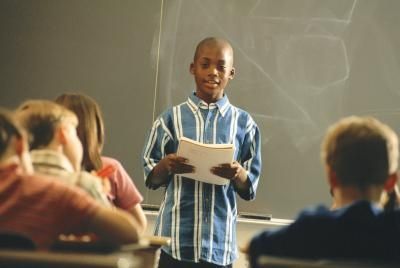 24
[Speaker Notes: ADD IN PICTURE OF STUDENT PRESENTING]
Contact Information
Center for Collaborative Education
Email: dfrench@ccebos.org
Phone: (617) 421-0134 X227
www.ccebos.org 

	@cceboston	

	www.facebook.com/centerforcollaborativeed
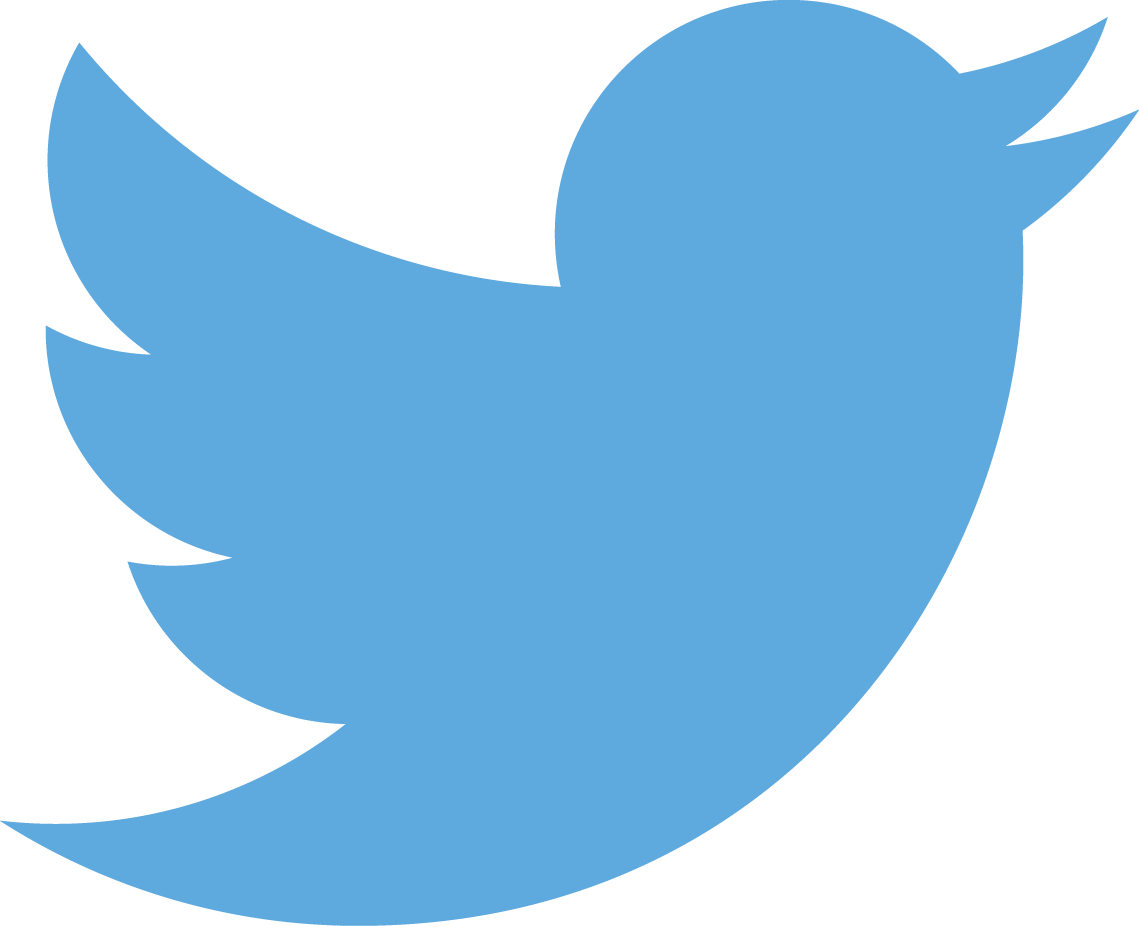 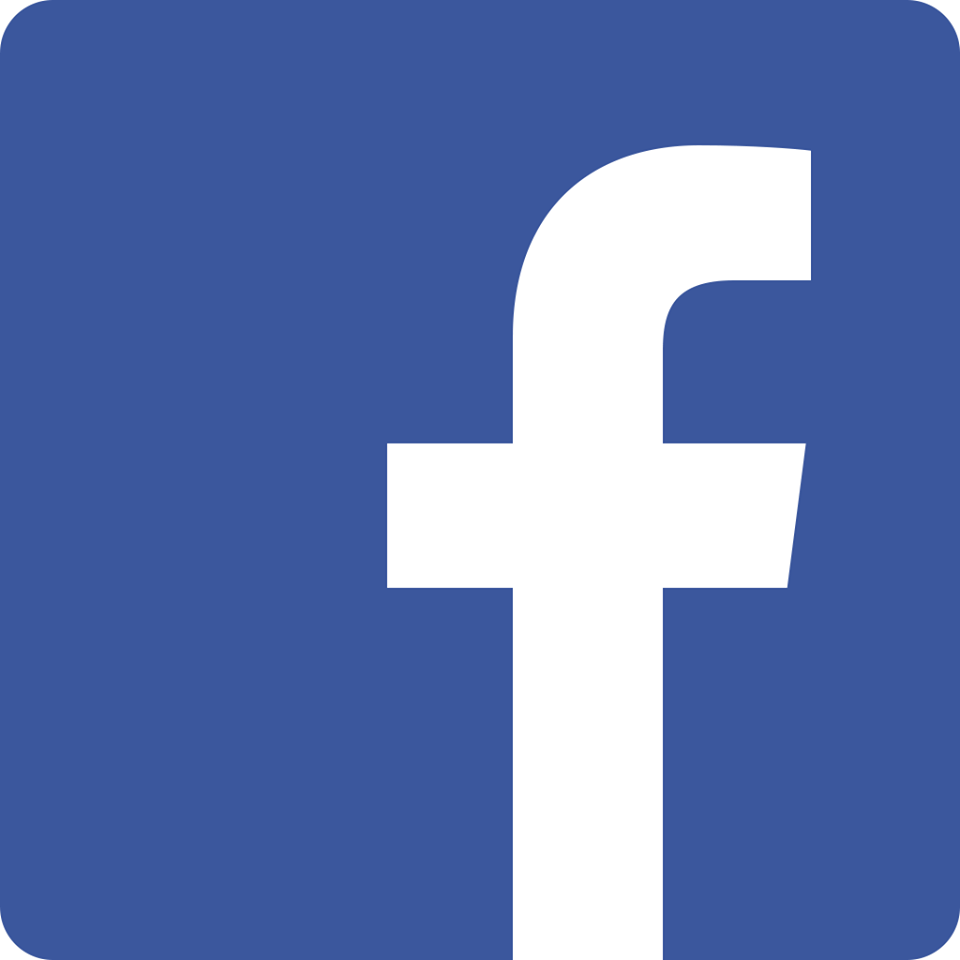 25